Kémia versenyekEredményei
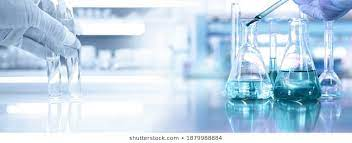 Felkészítő tanár: Horváth Józsefné
„Kiskossuth”
Curie Kémia Emlékverseny Debreceni területi forduló7. ÉVFOLYAM
CURIE KÉMIA EMLÉKVERSENYDEBRECENI TERÜLETI FORDULÓ8. ÉVFOLYAM
DCURIE KÉMIA EMLÉKVERSENYCurie ORSZÁGOS DÖNTŐDEBRECENI TERÜLETI FORDULÓ8. ÉVFOLYAMETI FORDULÓ8. ÉVFOLYAM
8. ÉVFOLYAM
 
1.
XXXII. Hevesy György Kárpát-medencei Kémiaverseny 2020/21-as tanévIskolai forduló eredménye7. Évfolyam
XXXII. Hevesy György Kárpát-medencei Kémiaverseny 2020/21-as tanévIskolai forduló eredménye8. Évfolyam